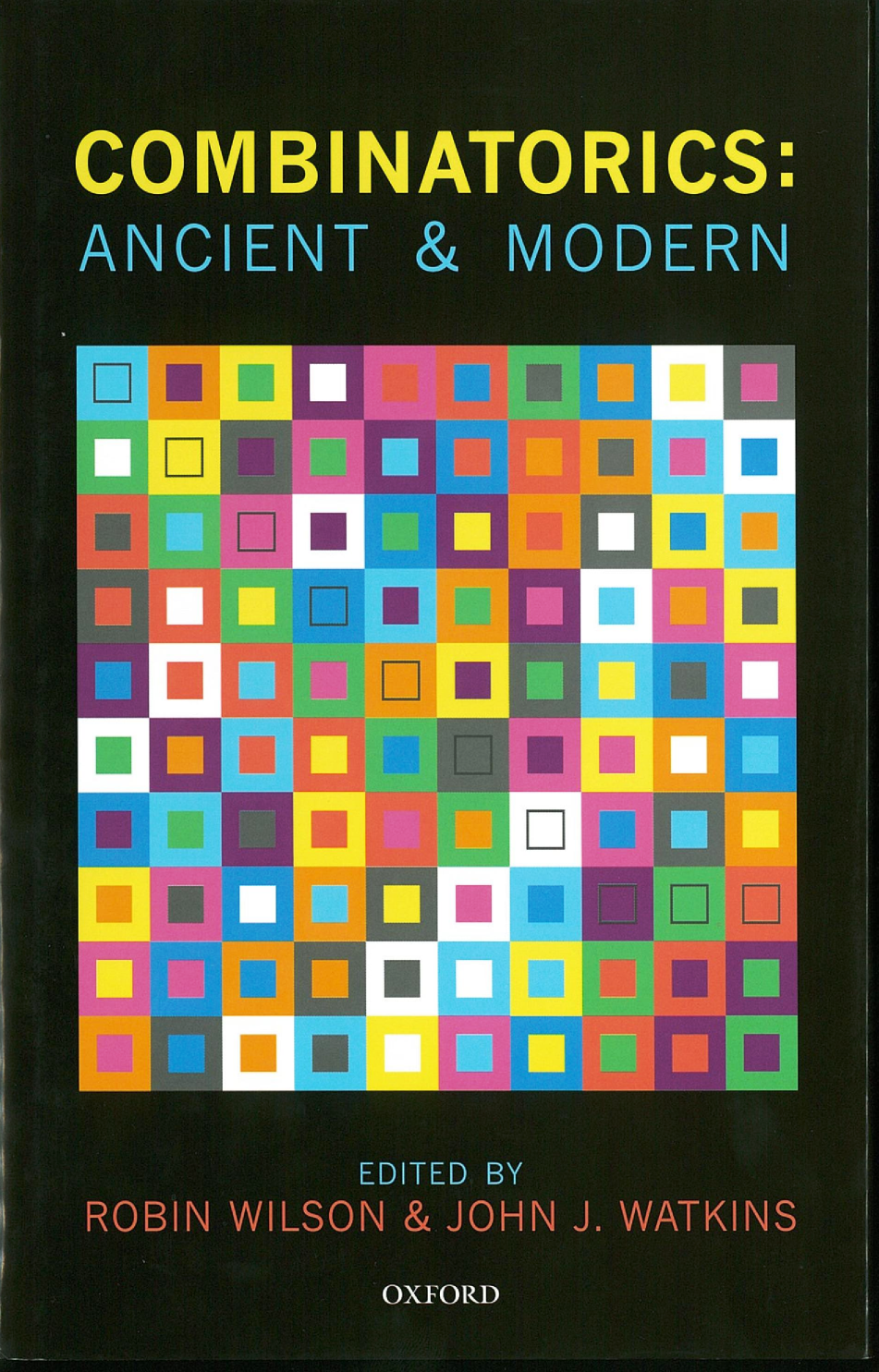 The Mathematicsthat Counts
Robin Wilson 
and John J. Watkins
What is Combinatorics?
Combinatorics is concerned with selecting, arranging and counting collections of objects     – for example:
permutations and combinations
graphs and networks
map-colouring problems
problems involving finite sets
latin squares and sudoku puzzles
Combinatorics: Ancient . . .
Foreword by Ron Graham, former AMS/MAA President
Part I: Introduction
Two thousand years of combinatorics    [Donald E. Knuth] 
Part II: Ancient Combinatorics
1.   Indian combinatorics
2.	 China
3.   Islamic combinatorics
4.   Jewish combinatorics
5.   Renaissance combinatorics
6.   The origins of modern combinatorics
7.   The arithmetical triangle
. . .  & Modern
Part III: Modern Combinatorics
8.    Early graph theory
9.    Partitions
10.  Block designs
11.  Latin squares
12.  Enumeration (18th–20th centuries)
13.  Combinatorial set theory
14.  Modern graph theory
Part IV: Aftermath
A personal view of combinatorics     [Peter J. Cameron]
I Ching (c.1100 BC)
Permutations: Vishnu
Marin Mersenne’s music (1638)
Sefer Yetsirah (2nd–8th century)
Permutable poetry (1617)
Tot tibi sunt dotes, Virgo, quot sidera caelo.
(Thou hast as many virtues, O Virgin, as there are stars in heaven.)

Tot dotes tibi, quot caelo sunt sidera, Virgo.
Dotes tot, caelo sunt sidera quot, tibi Virgo.
Dotes, caelo sunt quot sidera, Virgo tibi tot.
Sidera quot caelo, tot sunt Virgo tibi dotes.
Quot caelo sunt sidera, tot Virgo tibi dotes.
Sunt dotes Virgo, quot sidera, tot tibi caelo.
Sunt caelo tot Virgo tibi, quot sidera, dotes.
Dactyl – spondee – spondee – spondee – dactyl – spondee
(Dum-diddy dum-dum dum-dum dum-dum dum-diddy dum-dum)
ben Gerson’s Maasei Hoshev (1321)
Proposition 63: 
If the number of permutations of a given number of different elements is equal to          a given number, then the number of permutations of a set of different elements containing one more number equals             the product of the former number of permutations and the given next number.
P(n + 1) = (n + 1) × P(n)
(n + 1)! = (n + 1) × n!
Combinations: Suśruta’s six tastes
Medicine can be 
sweet, sour, salty, pungent, bitter, or astringent.
How many combinations are there 
	when taken one at a time?   	  	 6 
	when taken two at a time?   		15
	when taken three at a time?  	20 
	when taken four at a time?		15
	when taken five at a time?		  6
	when taken six at a time?		  1
Varahamihira’s sixteen ingredients
Sefer Yetsirah (2nd–8th century)
God drew them, combined them, weighed them, interchanged them, and through them produced the whole creation and everything that is destined to be created.
     For two letters, he combined       the aleph with all the other letters     in succession, and all the other letters again with aleph; bet with all, and all again with bet; and so the whole series of letters. 
Thus, there are (22 × 21)/2 = 231 formations in total.
Ramon Llull (c.1232–1315)
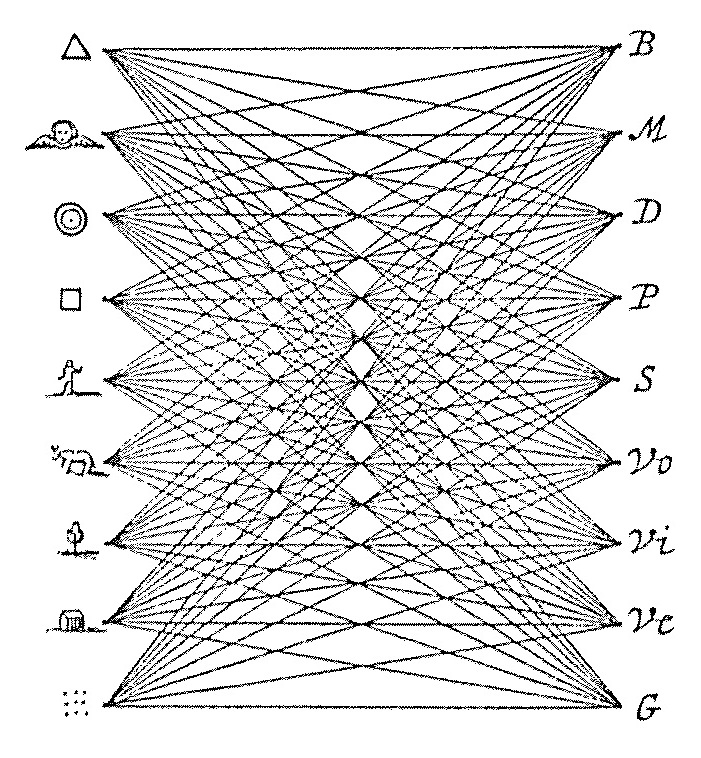 Frans van Schooten (1657)
All the combinations of four letters a, b, c, d:



All the divisors of 210:
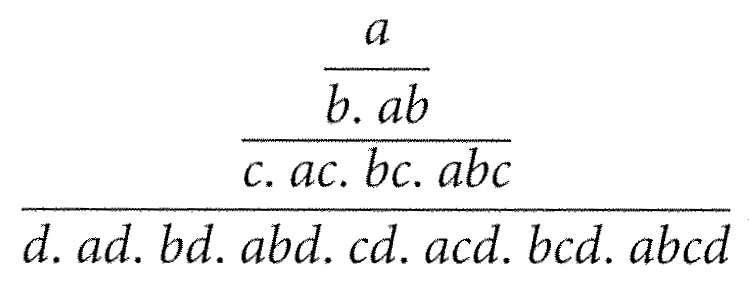 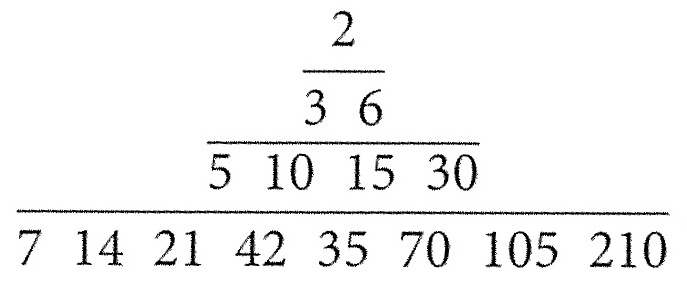 Formula for combinations
The number of combinations of k objects selected from a set of n objects is
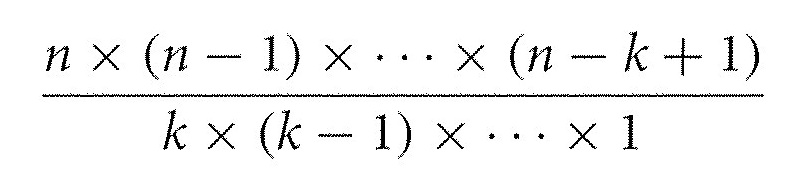 Pascal’s triangle
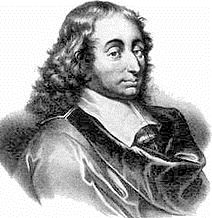 Al-Karaji (1007) and Ibn Munim (c.1200)
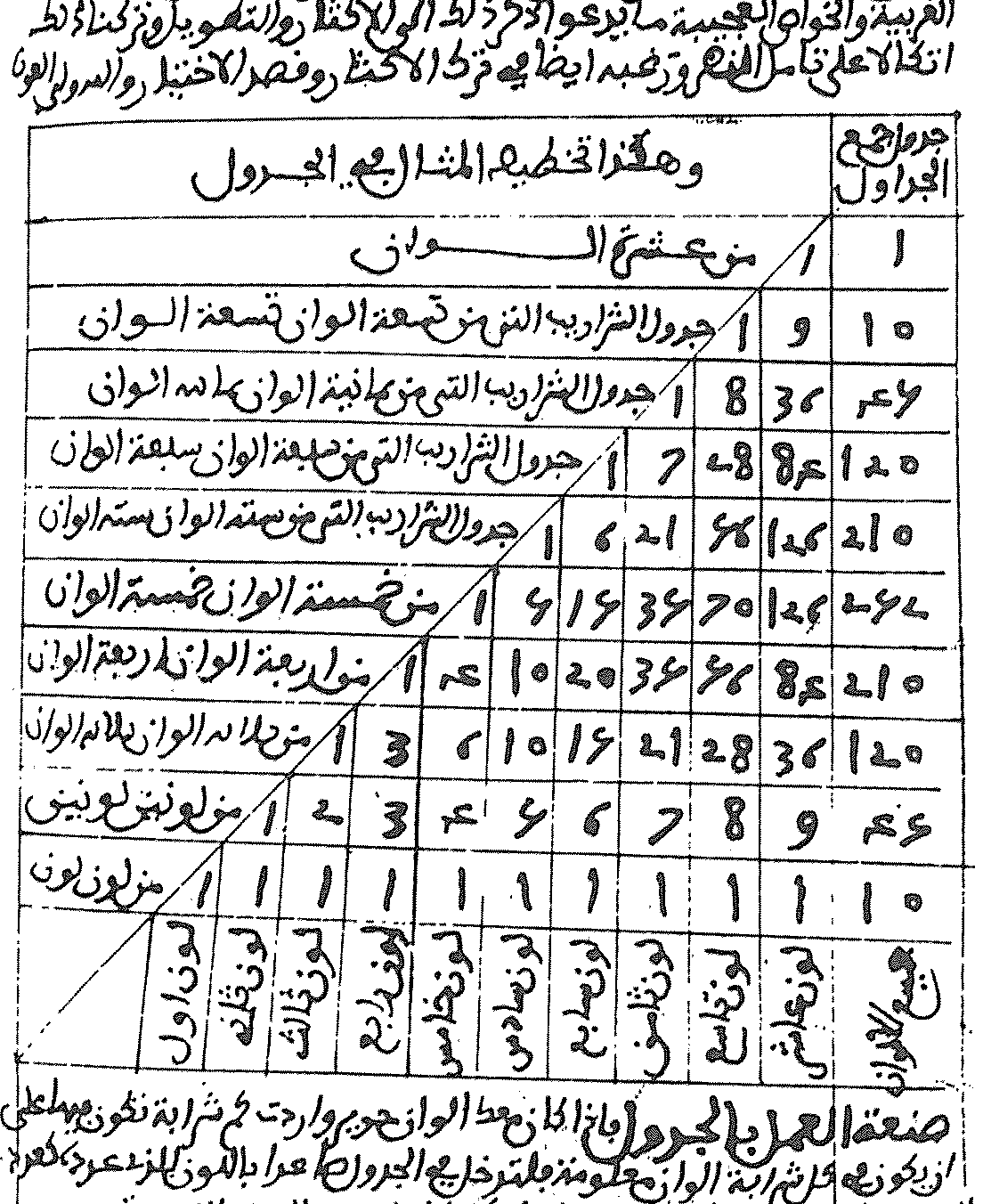 Zhu Shijie (1303)
Girolamo Cardano (1570)
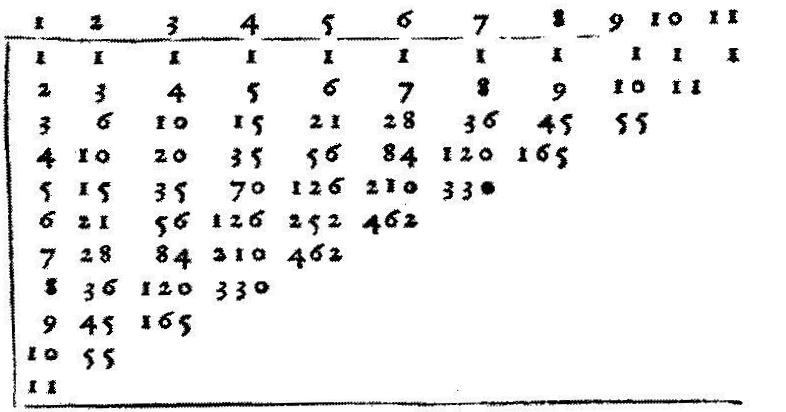 Niccolò Tartaglia (1556)
Marin Mersenne (1636)
Blaise Pascal (1654/1665)
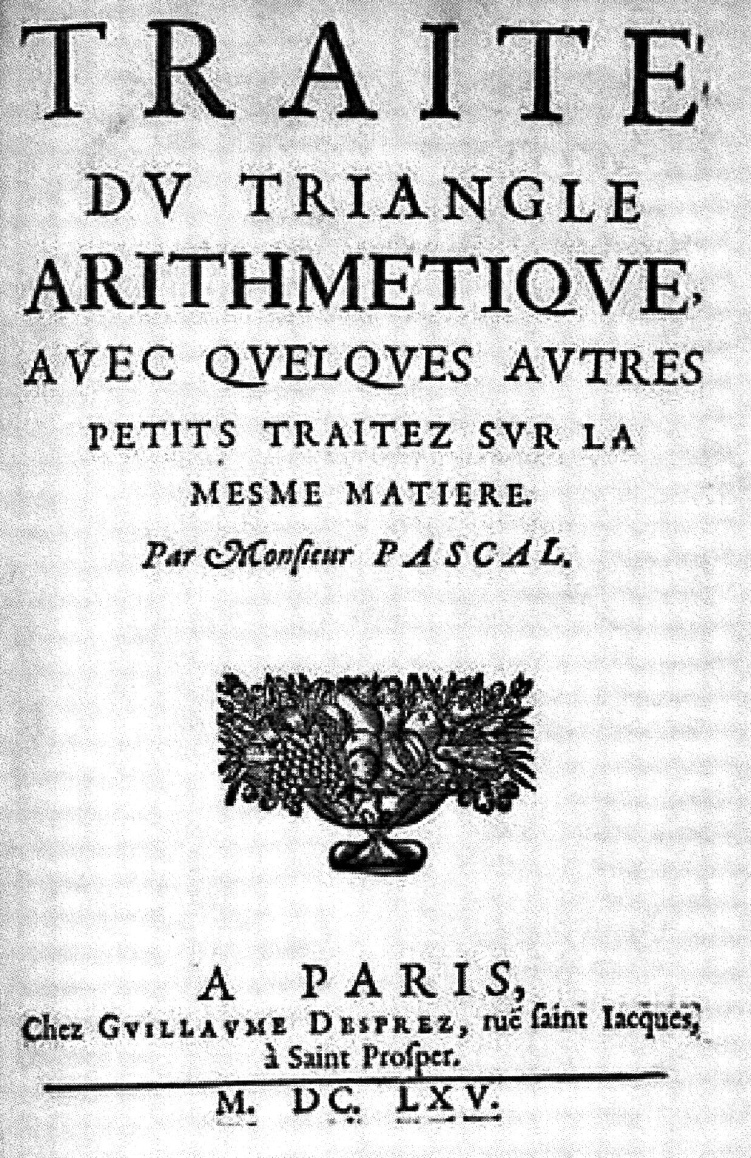 Leibniz’s De Arte Combinatoria (1666)
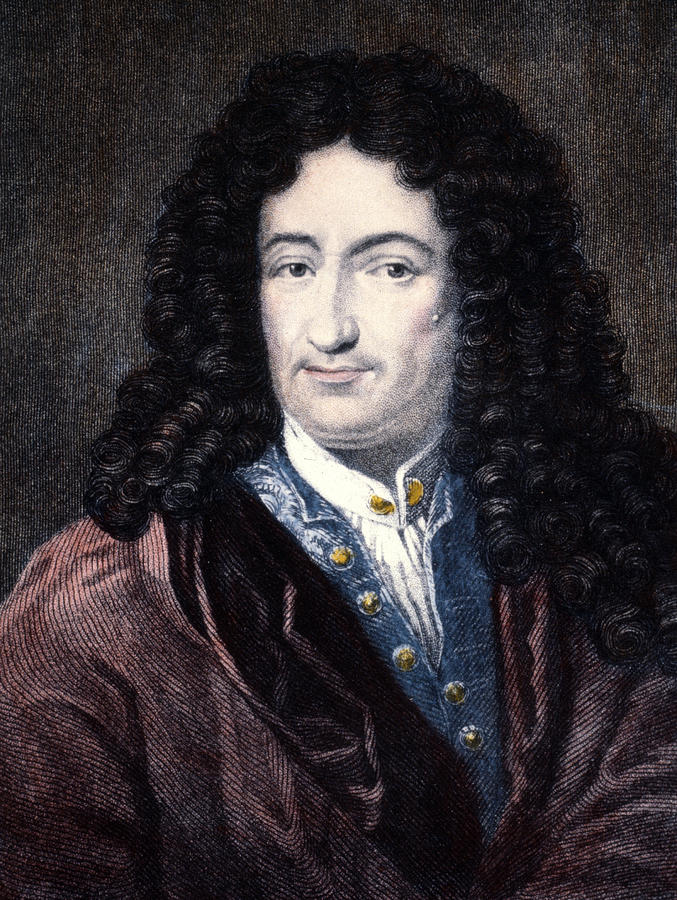 Kircher’s Ars Magna Sciendi (1669)
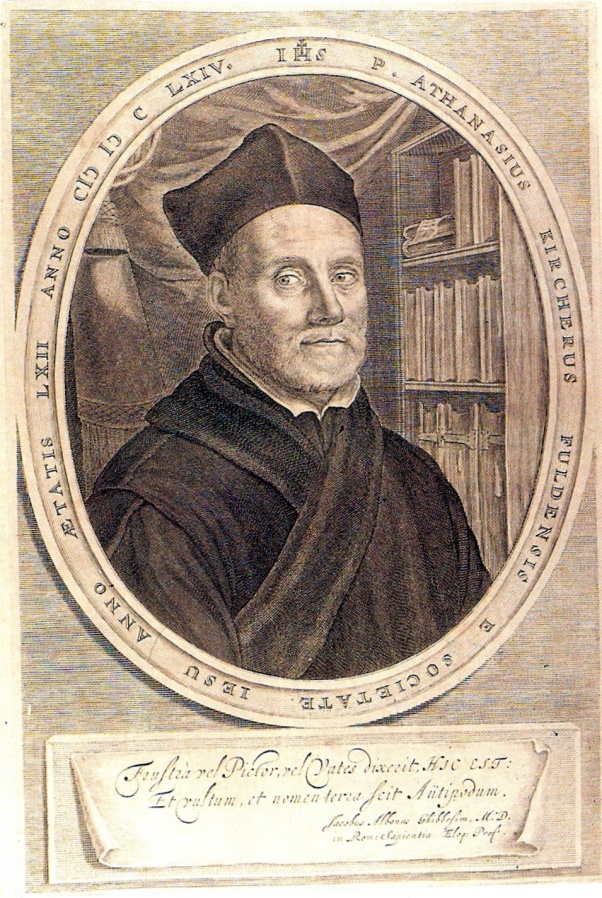 Combinatorial dice
De Montmort’s Jeux de Hazard (1708)
De Moivre’s Doctrine of Chances (1718)
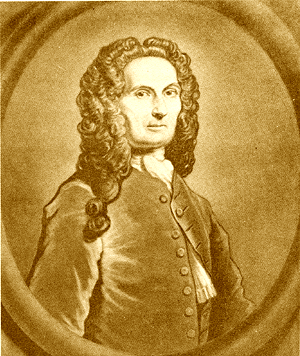 Principle of Inclusion–Exclusion
J. Bernoulli’s Ars Conjectandi (1713)
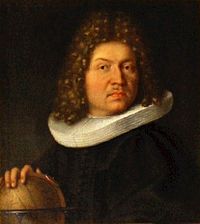 Bernoulli numbers
Leonhard Euler (1707–1783)
Königsberg bridges problem (1735)
Euler’s solution
If the number of bridges is even for all areas, then the journey is possible, starting from any area. 
If the number of bridges is odd for exactly two areas, then the journey is possible, starting in one area and ending in the other.
If the number of bridges is odd for more than two areas, then such a journey is impossible.
Listing’s diagram (1847)
Hamilton’s Icosian Game (1859)
Knight’s tour problem
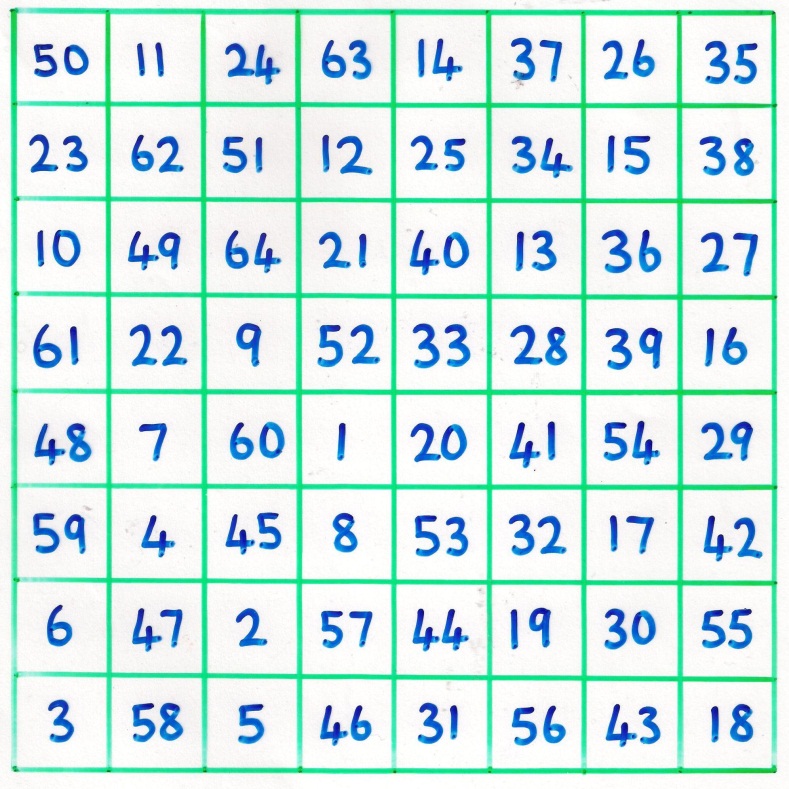 Euler’s polyhedron formula (1750)
For a polyhedron with F faces, V vertices and E edges: 
F + V = E + 2
Counting trees and molecules
The trees with six vertices
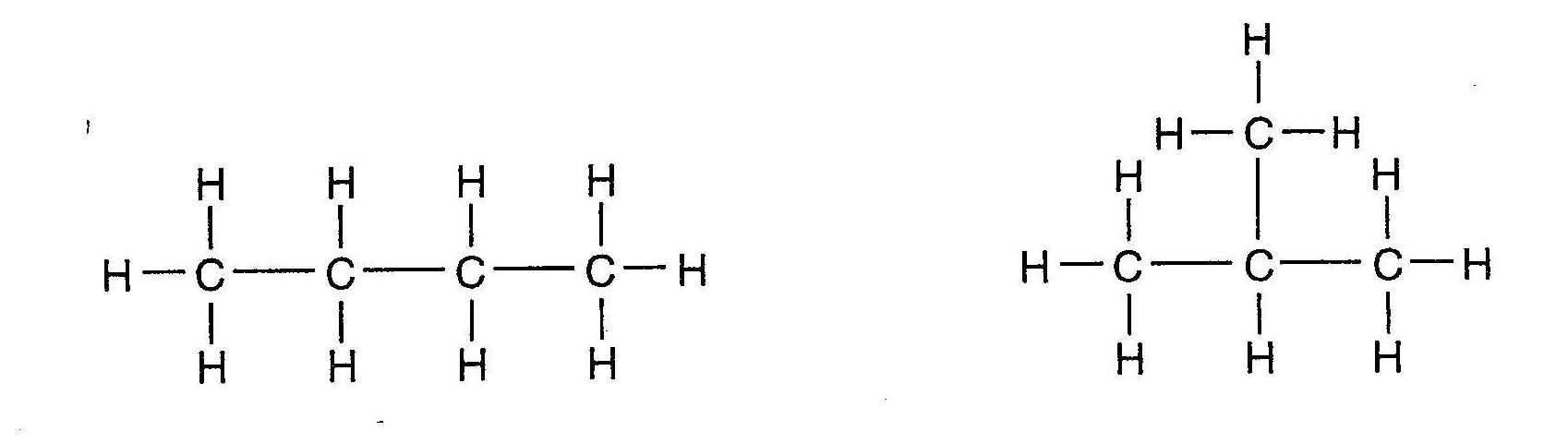 n-butane                                                  2-methyl propane
Sylvester’s chemical trees (1878)
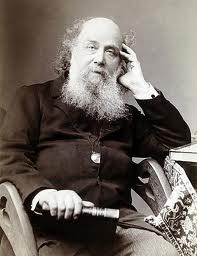 Lady’s and Gentleman’s Diary (1850)
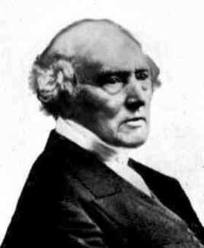 Kirkman’s ‘Schoolgirls problem’
Fifteen young ladies in a school walk out three abreast for seven days in succession: it is required to arrange them daily, so that no two shall walk twice abreast.
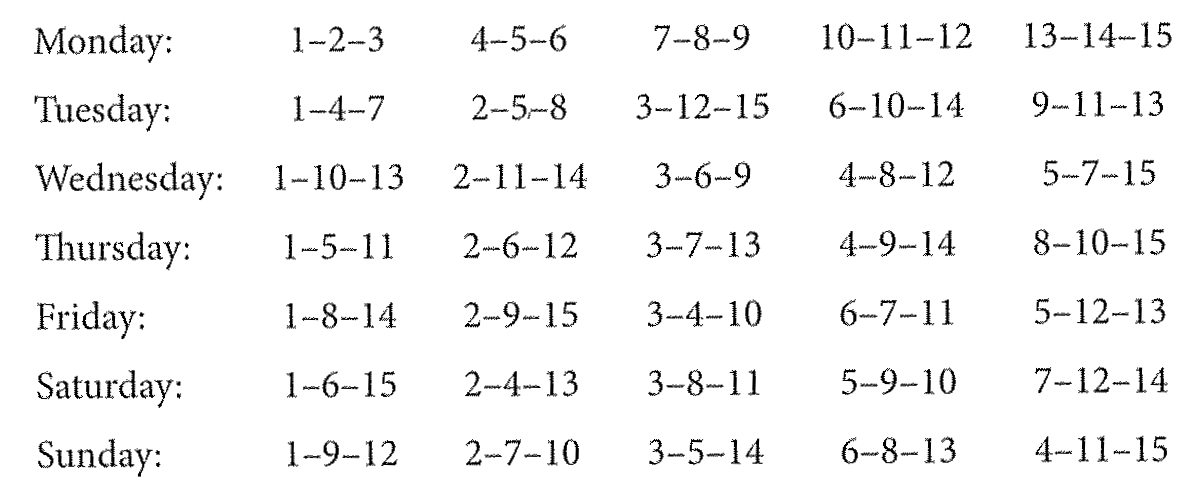 Chinese magic squares
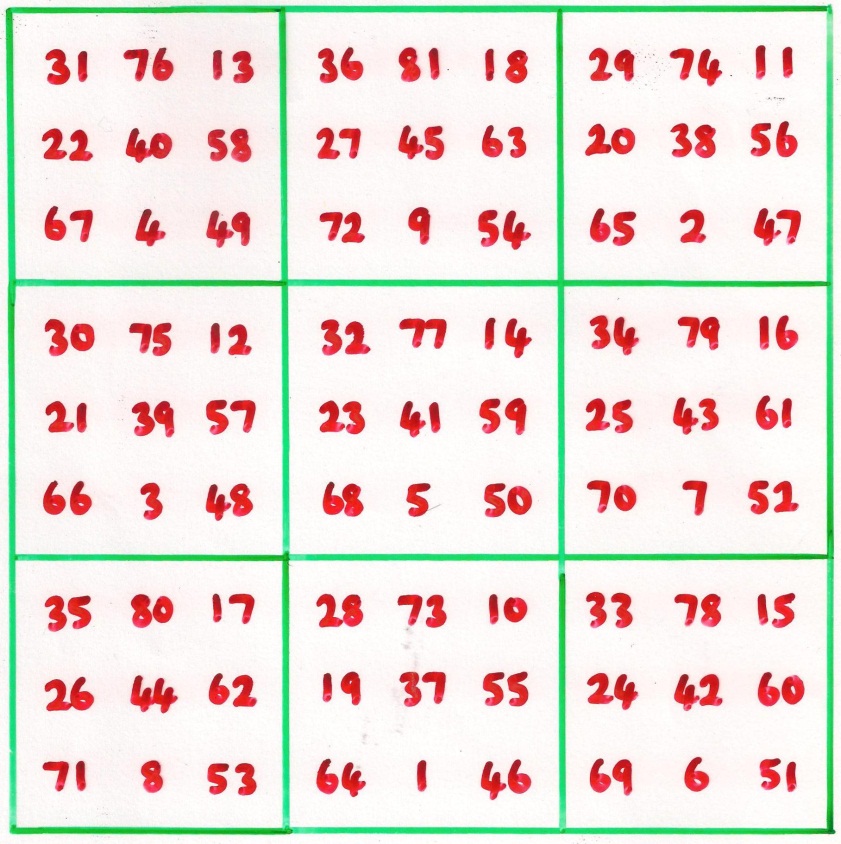 Iron plate found at Xian
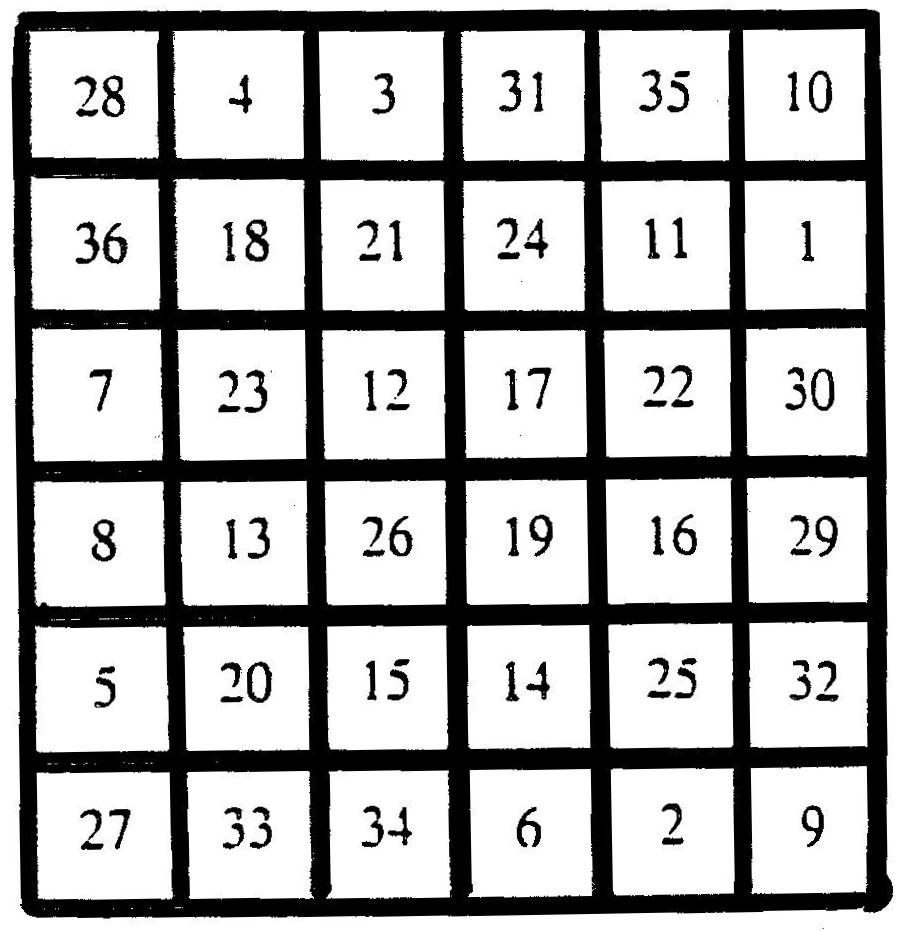 Three latin squares
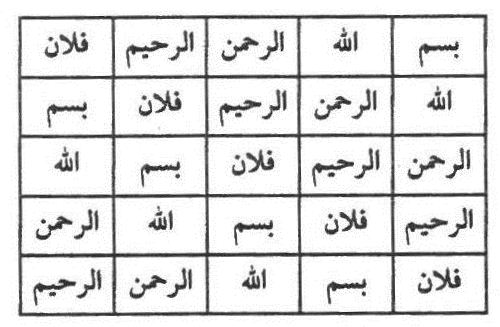 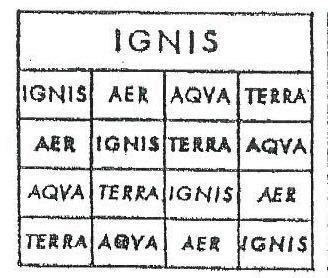 Two 7 × 7 latin squares
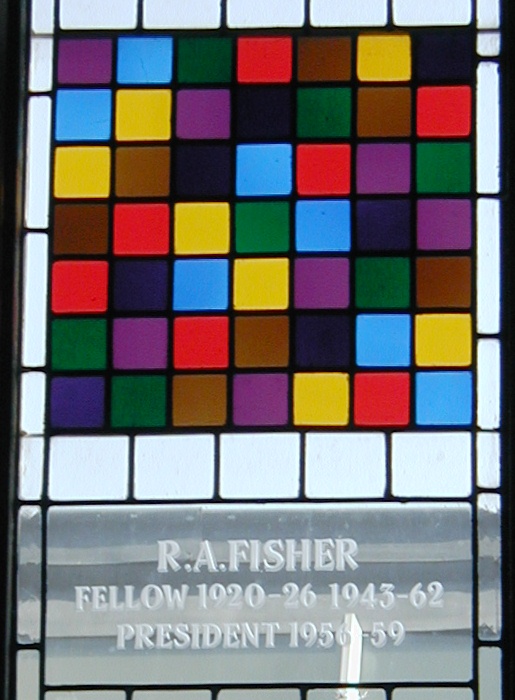 Latin square puzzle (1895)
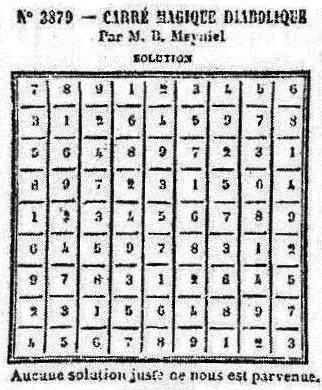 Fill in the empty squares
Published (sudoku) solution
Sixteen court card puzzle (1612)
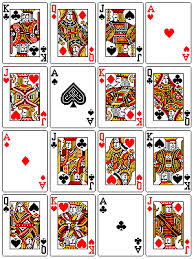 Euler’s ‘36 officers’ problem (1782)
Arrange thirty-six officers, of six different ranks and from six different regiments, in a square array so that each row and column includes officers of all six ranks and all six regiments.
Euler believed that this was impossible. 
Moreover, he claimed that such a problem is impossible for an n x n array, when 
n = 2, 6, 10, 14, 18, . . .
‘Euler’s spoilers’
Orthogonal 10 × 10 latin squares (1959)
Benjamin Franklin’s amazing square
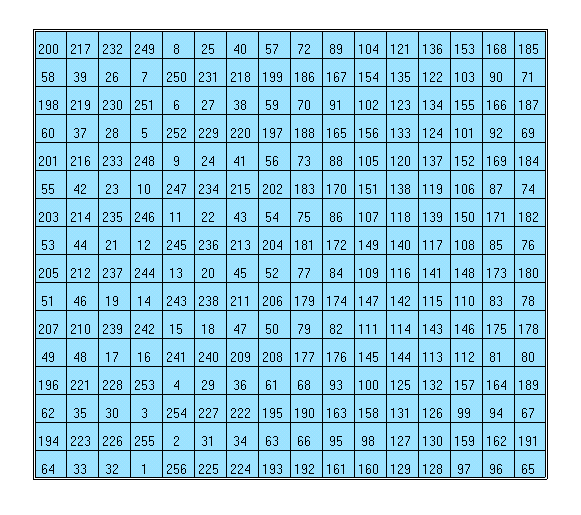 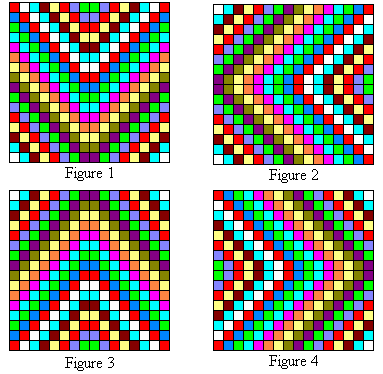 Paul Erdős (1913–1996)
Good Will Hunting
Recent combinatorial prizewinners
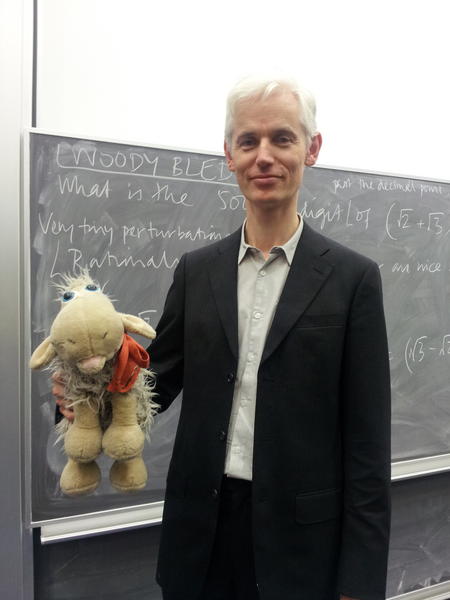 Tim Gowers
Endre Szemerédi
Celebrating Combinatorics
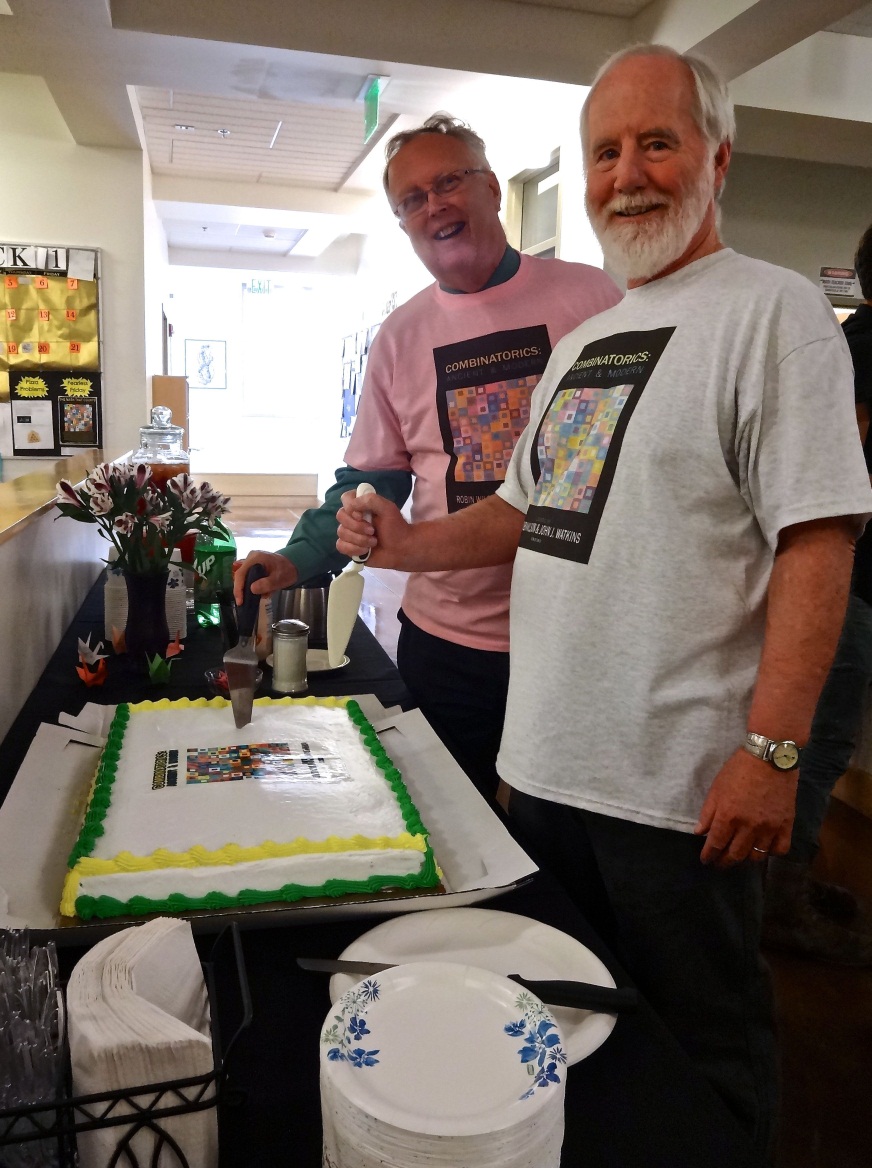 Sauveur’s 7 × 7 latin squares (1710)